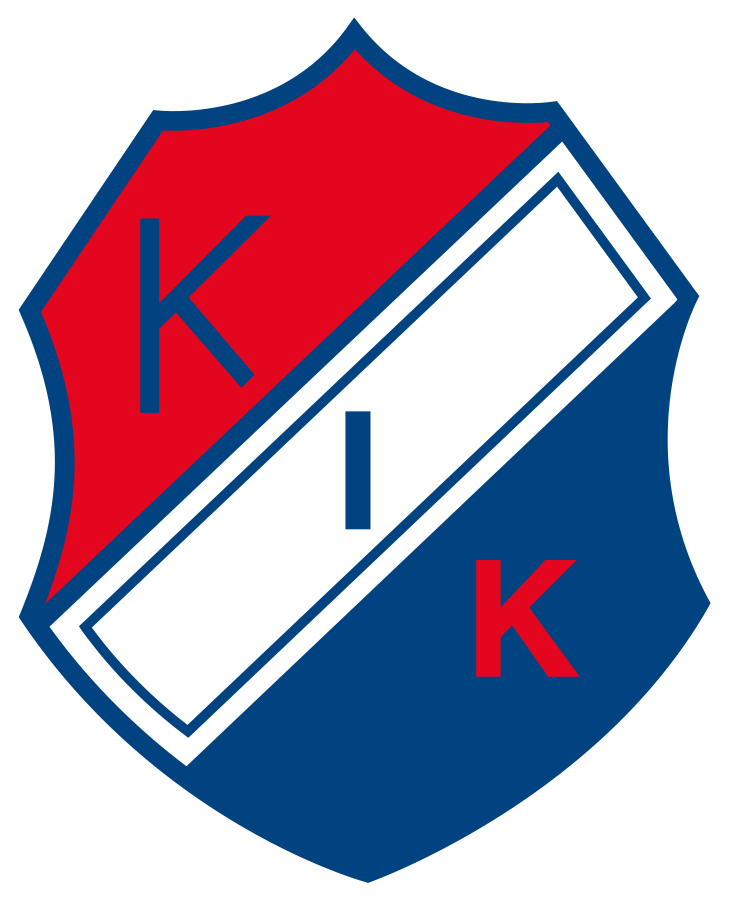 Kvarnsvedens IK
Agenda
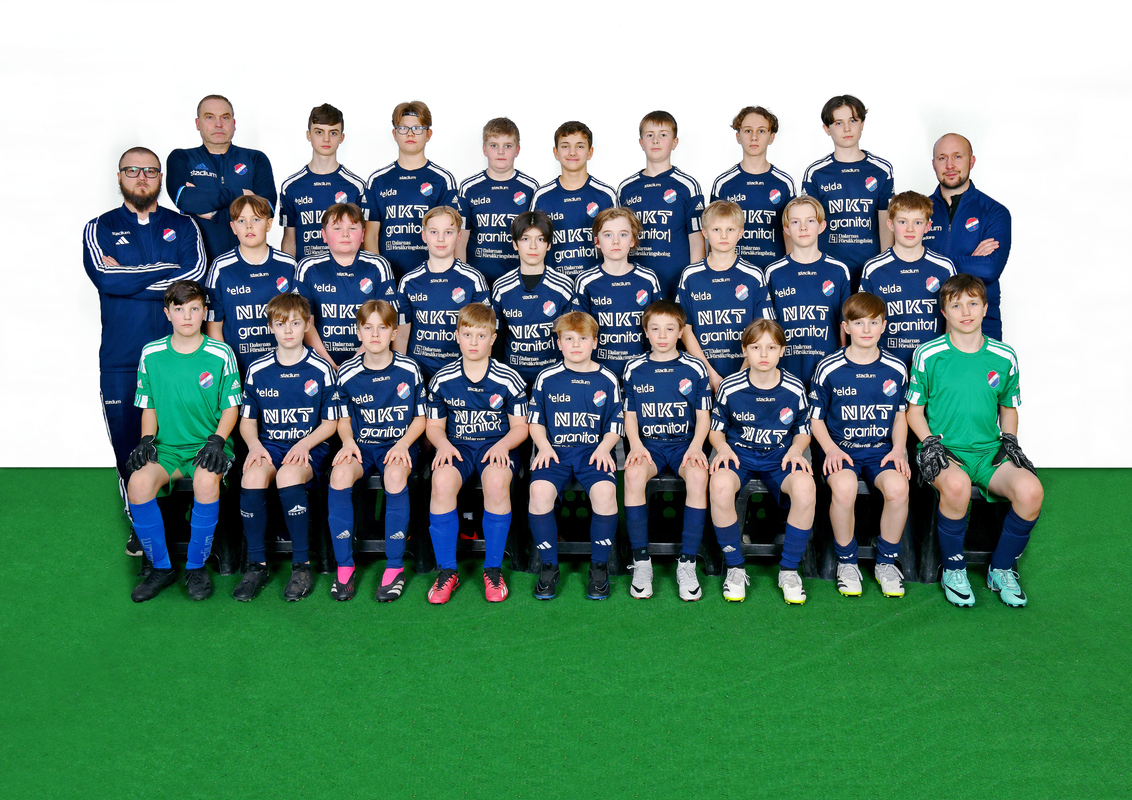 Teamet
Förväntningar 
Spel/träningsmiljö
Träningsplanering
Laguttagningar
Spelsystem /spel idé
Aktiviteter/cuper/lagkassa
Frågor/Övrigt
[Speaker Notes: Historik]
Presentation Teamet
Laget: Ca 29 spelare i dagsläget. 
Lagledare: Ulf Andersson
Huvudtränare: Emil Wiliow
Ass tränare : Johan Jonsson
Ass tränare: Anders Jonsson
Fys tränare: Joakim Dahlman(Försäsong)
Hjälpledare: Magnus Nilsson
Hjälptränare: Rimsky Barlari

Föräldragrupp: Eva Elfsberg, Caroline Lissdaniels, Anna Wallström
Förväntningar på varandra!
Ledare
Spelare
Närvaro och punktlighet: Att vara i tid till alla träningar och matcher är viktigt för att visa engagemang och respekt för laget och tränarna.
Arbetsmoral: Att alltid ge sitt bästa under träningar och matcher, oavsett om det är en lätt träning eller en viktig match.
Teknisk utveckling: Att ständigt arbeta på att förbättra sina tekniska färdigheter som passningar, dribblingar, skott och bollkontroll.
Taktisk förståelse: Att förstå och följa lagets taktik och spelplan, samt att kunna anpassa sig till olika spelsituationer.
Fysisk kondition: Att hålla sig i god fysisk form genom att delta i alla träningspass och eventuellt göra extra träning på egen hand.
Laganda: Att vara en bra lagkamrat genom att uppmuntra och stödja sina medspelare, både på och utanför planen.
Disciplin och respekt: Att följa tränarens instruktioner och visa respekt för domare, motståndare och medspelare.
Självreflektion och lärande: Att kunna reflektera över sina prestationer och vara öppen för feedback för att ständigt förbättra sig.
Ledarskap: Tränaren ska kunna inspirera och motivera spelarna, samt skapa en positiv och inkluderande lagmiljö.
Kommunikation: Förmågan att tydligt förmedla instruktioner och taktiska direktiv till spelarna är avgörande.
Taktisk kunskap: Tränaren bör ha en djup förståelse för spelet och vara uppdaterad på de senaste taktikerna och trenderna inom fotbollen.
Utveckling av spelare: Att fokusera på både individuell och lagmässig utveckling, inklusive tekniska och fysiska aspekter.
Planering och organisation: Skapa och genomföra effektiva träningsprogram och matchstrategier som är anpassade efter lagets behov.
Flexibilitet och anpassningsförmåga: Kunna anpassa sig till olika situationer och motståndare, samt vara öppen för nya idéer och metoder.
Rättvisa och konsekvens: Behandla alla spelare rättvist och konsekvent, samt fatta svåra beslut när det behövs.
Passion och engagemang: Visa entusiasm och engagemang för att skapa en positiv atmosfär inom laget.
Spel- och träningsmiljöer
Matchmiljö
GUDH P15
Match- och träningsmiljö

Ungdom Pojk 2010
TräningsgruppUngdom Pojk
P2011
Matchmiljö
Div 3
9-manna
Matchmiljö
Div 3
9-manna
I träning
Externa spelare
Träningsgrupp
P 2013
Matchmilö
Div 4 alt 5
9-manna
[Speaker Notes: Spelmiljöer tillsammans upp och ner
Organisation – Upplägg med spelmiljöer]
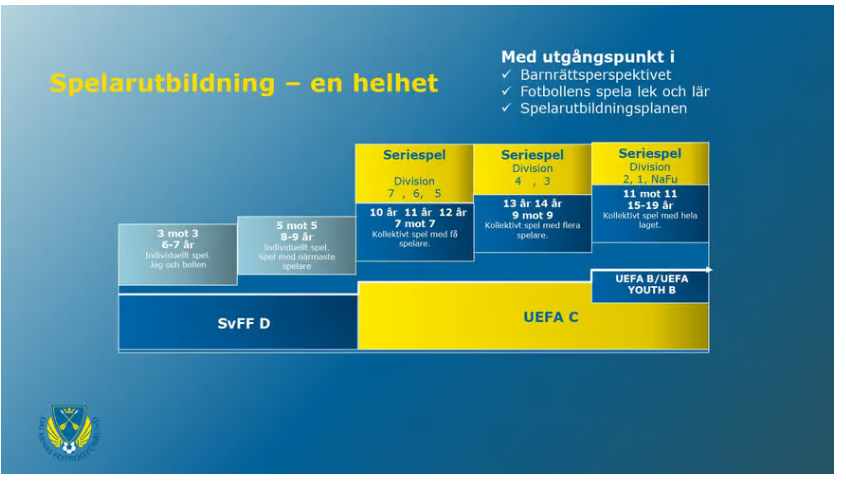 Träningsplanering
V.49-51
Här sätter vi nya vanor och kravbild inför kommande säsong.
V. 2-12
Försäsong. Fokus på Fys och bollkontroll
V.13-17
Förberedelse inför matchsäsong.
Spelsystem mm
[Speaker Notes: Försäsong – mer indelat i spelets skeenden, försvar-anfall-omställning osv Veckovis i block
Matchsäsong – fokus på utvecklingsområden samt fokus inför kommande match

Hur många NIU]
Målet med fysträningen
Förbättrad fysisk kapacitet: Att utveckla styrka, uthållighet, snabbhet och smidighet, vilket är grundläggande för att prestera bra i fotboll.
Skadeförebyggande: Genom att stärka muskler och leder minskar risken för skador, både under träning och matcher.
Motorisk utveckling: Att förbättra koordination, balans och kroppskontroll, vilket är viktigt för att utföra tekniska moment på planen.
Styrka, koordination, kondition och explosivitet
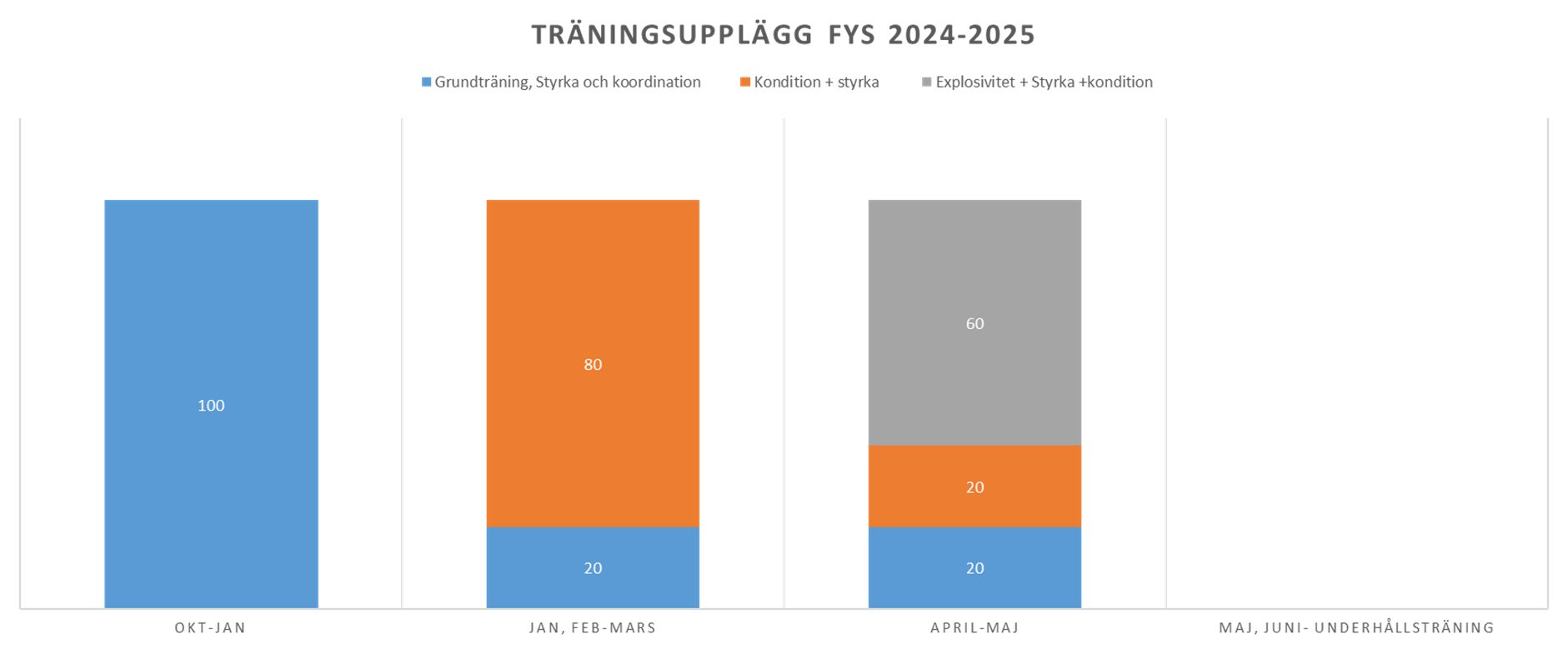 Uttagning till match –”vi gör det tillsammans”
Träningar
Matchförberedande
Träningsnärvaro: Regelbunden närvaro på träningar visar engagemang och vilja att förbättra sig.
Tekniska färdigheter: Spelarnas förmåga att hantera bollen, inklusive dribbling, passningar och skott.
Fysisk kondition: Uthållighet, snabbhet och styrka är viktiga för att kunna prestera under hela matchen.
Taktisk förståelse: Förmågan att förstå och följa lagets taktik och spelplan.
Laganda och samarbete: Hur väl spelaren samarbetar med lagkamrater och bidrar till en positiv lag miljö.

9+3 För ökad speltid
Vi tar ut ett LAG, inte enskilda spelare
Mental förberedelse: Använda tekniker som visualisering och mindfulness för att hantera nervositet och fokusera.
Kost och vätska: Säkerställa att spelarna äter näringsrik mat och dricker tillräckligt med vatten före matchen.
Vila och sömn: Se till att spelarna får tillräckligt med sömn och vila för att vara i bästa möjliga form.
Uppvärmning: Utföra en ordentlig uppvärmning innan matchen för att förhindra skador och förbereda kroppen.
Stretching: Genomföra stretching övningar för att öka flexibiliteten och minska risken för skador.
Aktiviteter och cuper
Träningsläger Amsbergsvallen
Dalecarlia cup 2025
Borta cup, 
Timrå/Sundsvall 1-3/8 ca.40000Kr
Kick off
Avslutning 
Andra gemensamma aktiviteter
Lagkassa ?
Föreningsförsäljning – tex RC
Matcharrangemang, tex försäljning, musik osv
Frågor?
TACK!
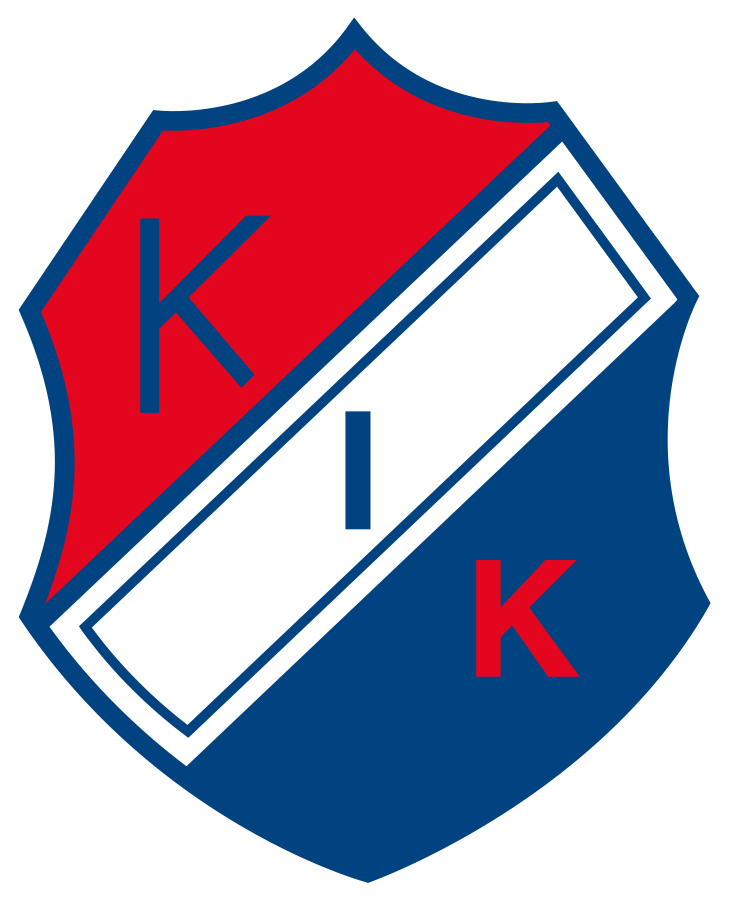